Systèmes quantiques à 2 niveaux
Niveau : L3
Prérequis
Molécule d’ammoniac
Energies mises en jeu :
Énergies propres de rotation de la molécule : 0,8*10-3 eV et 1,2*10-3 eV
Plus faible énergie propre de vibration : 0,12eV
Energie d’excitation des électrons : de l’ordre de quelques eV
Energie de passage d’une configuration à une autre : 10-4eV

Hypothèses pour la description du système :
La molécule d’ammoniac est dans son état électronique fondamental
Les degrés de liberté de translation, rotation et vibration de la molécule sont figés
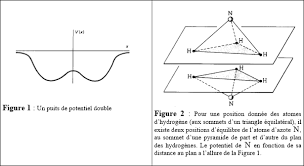 Iϕ1>
Iϕ2>
Probabilité de présence de l’atome d’azote
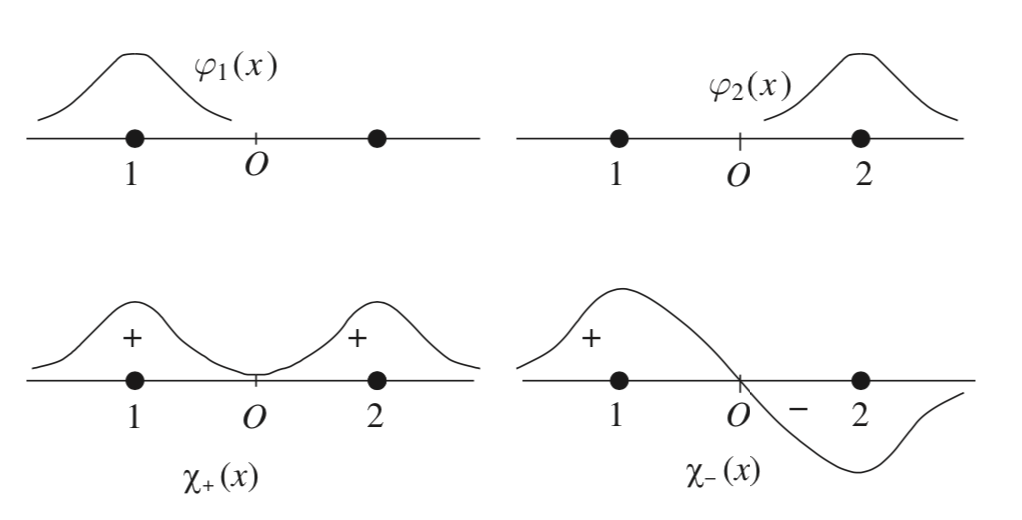 Résolution
On considère un spin dans l’état I+> à t=0  :  Iψrot(0)> = e0 Iψ (0)> = I+>. Donc b-(0) =0.



Les équations : 

								             (1)


Entraînent : 			              où : 


Les conditions initiales et le système (1) nous donnent :
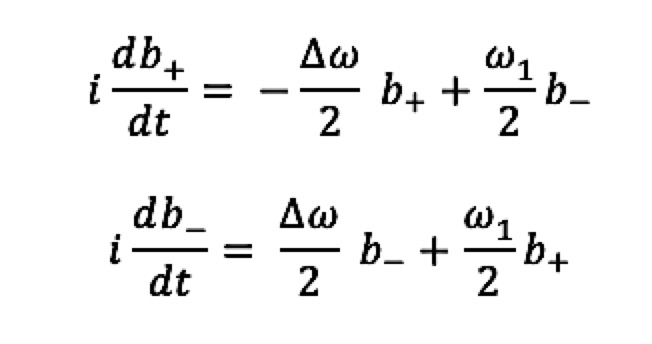 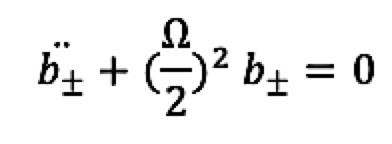 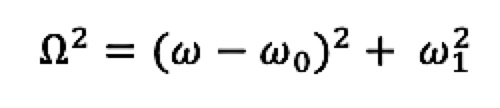 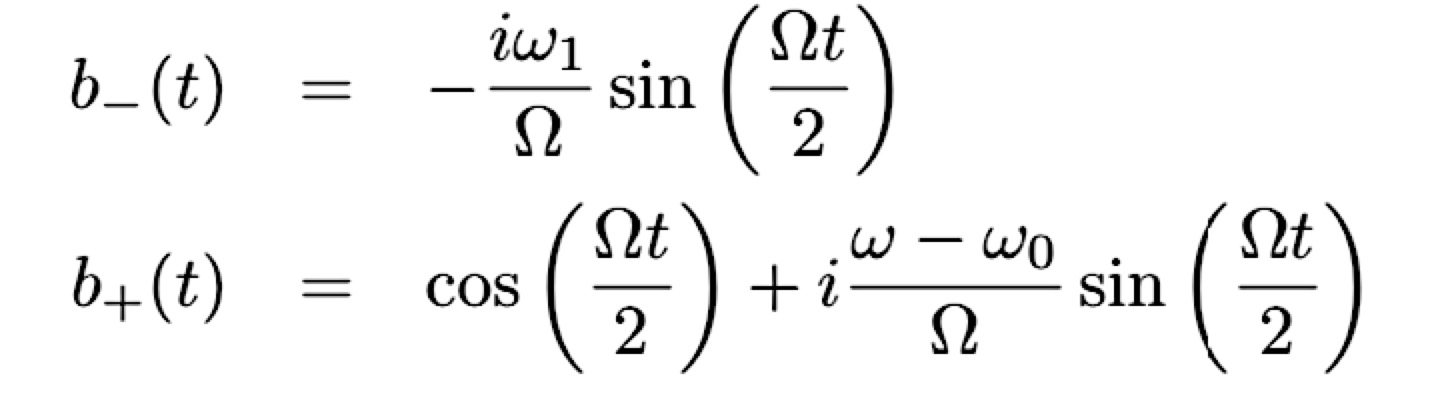 Probabilité de transition : formule de Rabi
Ainsi la probabilité qu’une mesure de Sz au temps t donne le résultat               est :
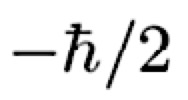 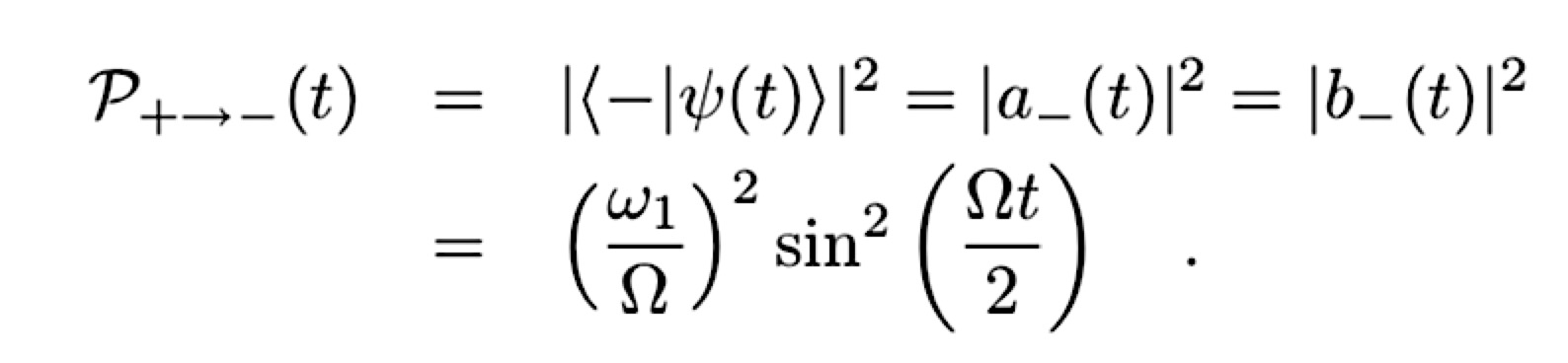 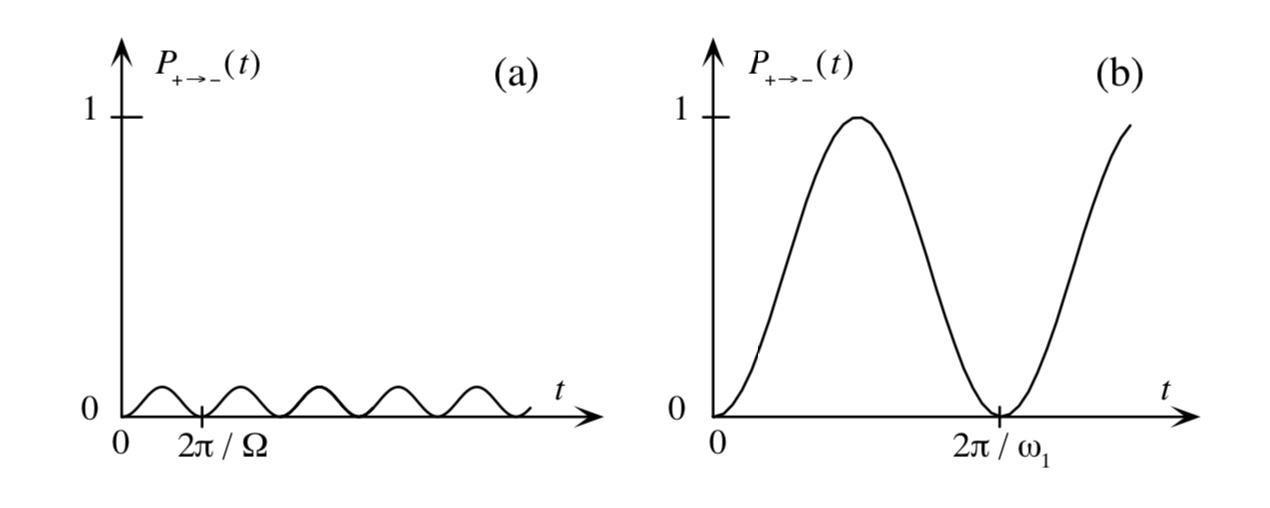 Oscillations de Rabi pour
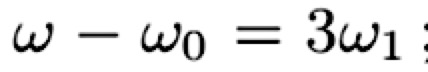 Oscillations de Rabi à la résonance
Application à la RMN
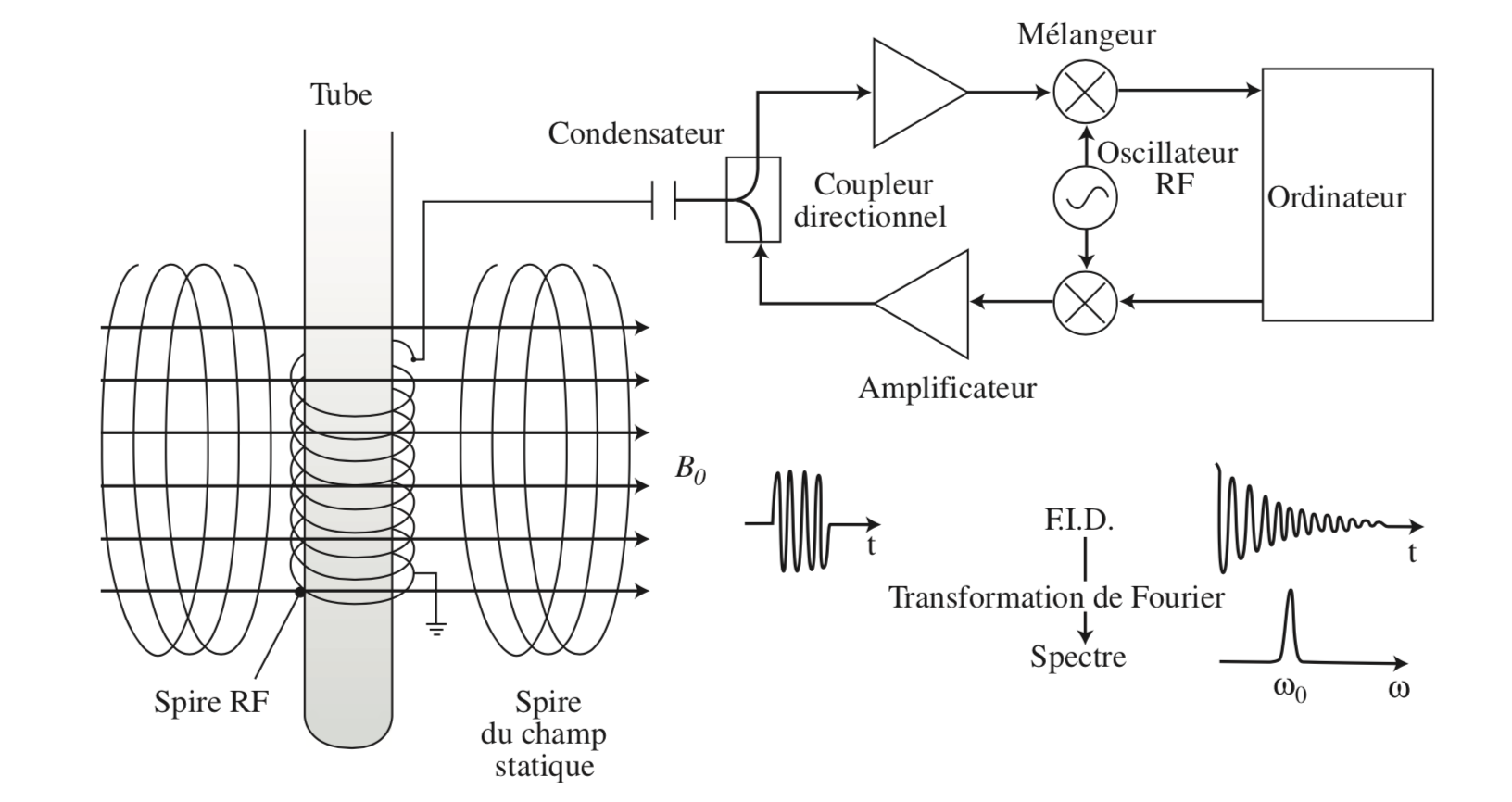 FID = Free Induction Decay
Molécule d’ammoniac dans un champ électrique : le maser à ammoniac
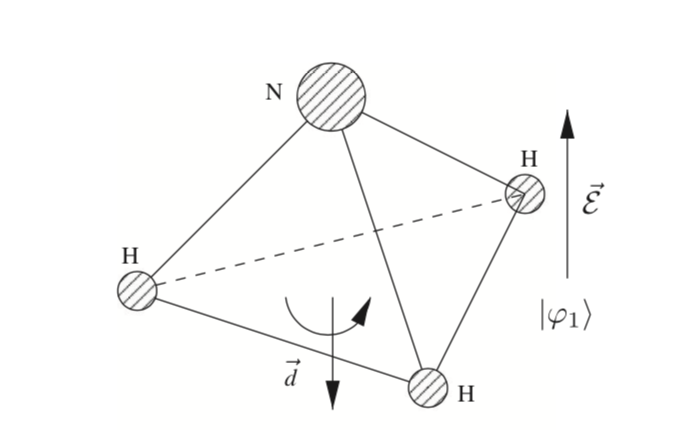 Hypothèse :
Dans un premier temps on considère que le champ électrique E est statique et uniforme
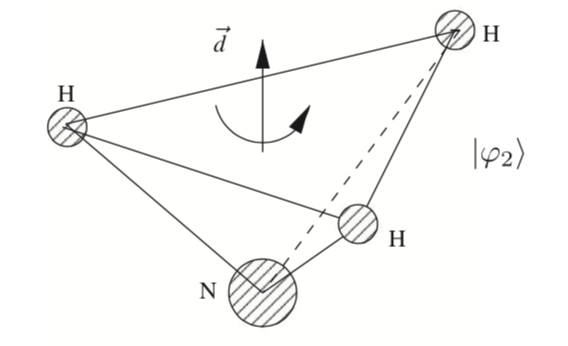 Influence d’un champ électrique statique sur les deux premiers niveaux de la molécule d’ammoniac
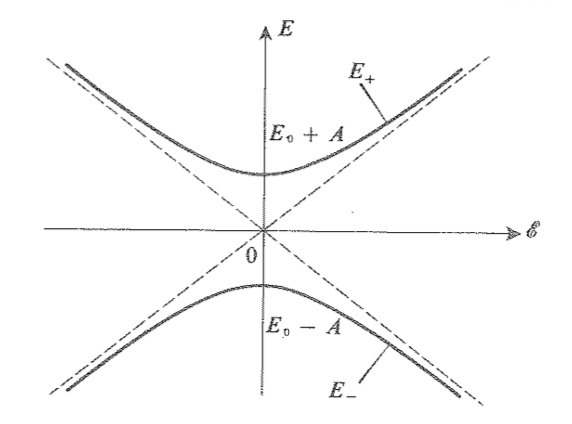 Mise en évidence du phénomène de répulsion des niveaux.
Bibliographie
Molécule d’ammoniac : physique.unice.fr
Probabilité de présence de l’atome d’azote : Physique quantique, Tome 1, Claude Cohen-Tannoudji
Molécule d’ammoniac dans un champ électrique : Physique quantique, Tome 1, Claude Cohen-Tannoudji
Influence d’un champ électrique statique sur les deux premiers niveaux de la molécule d’ammoniac : Mécanique quantique, Cohen